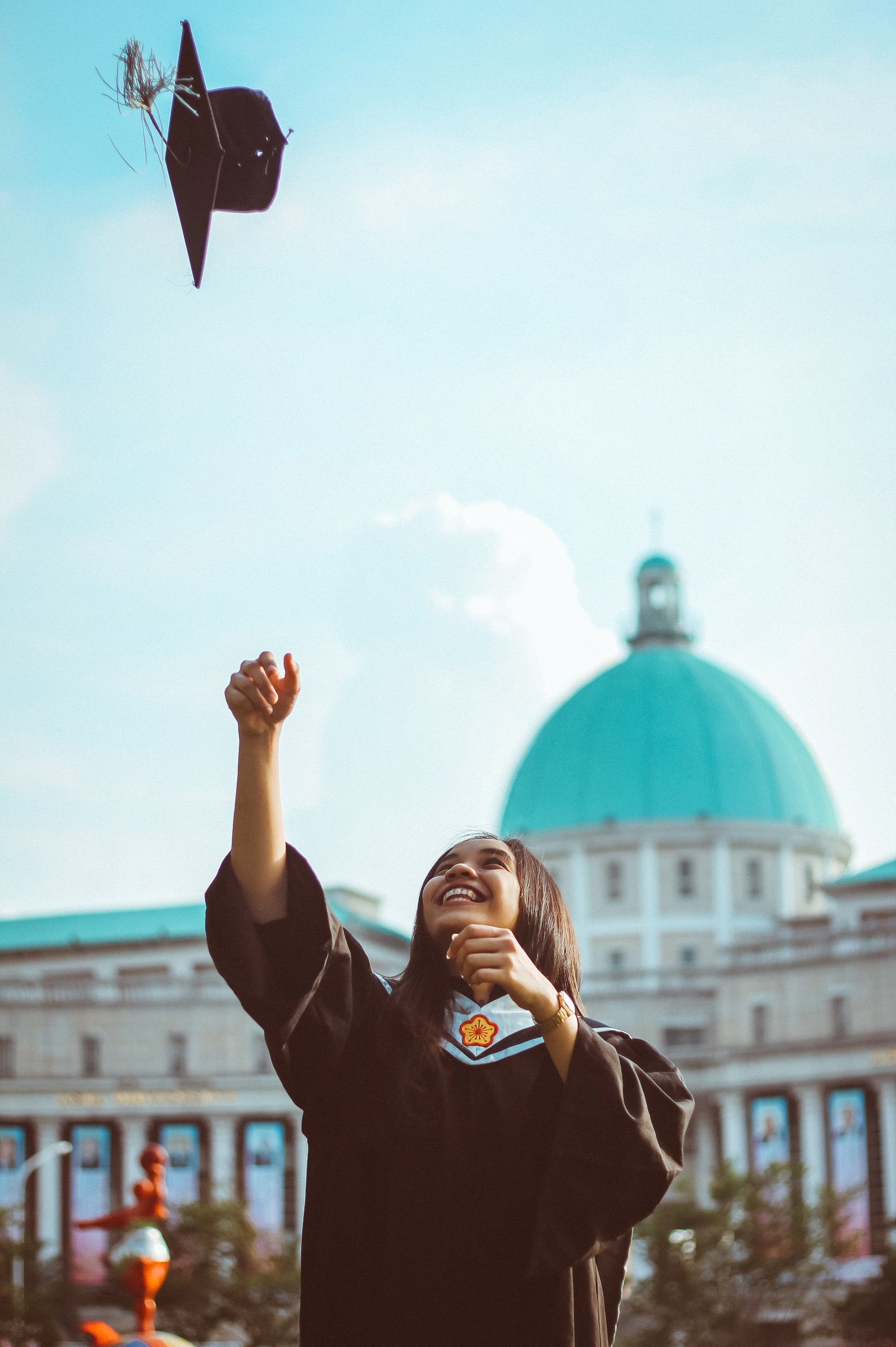 RNR
Rotary NACHWUCHS ROTARACt
Ressort Interne Kommunikation (IK)
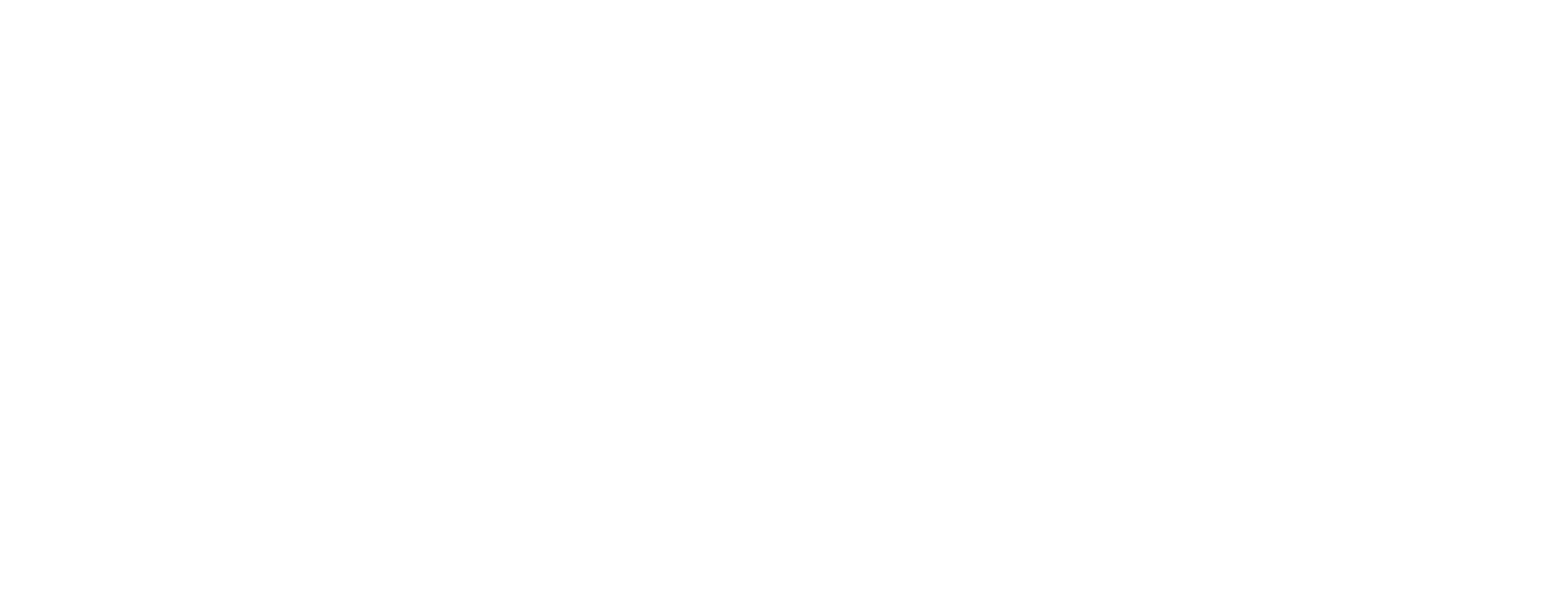 Was ist RNR? · Quellbilder: Pexel + RDK
RNR
Worum geht es heute?
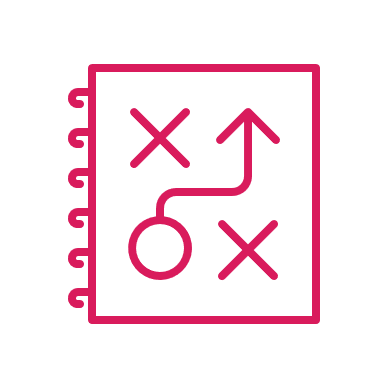 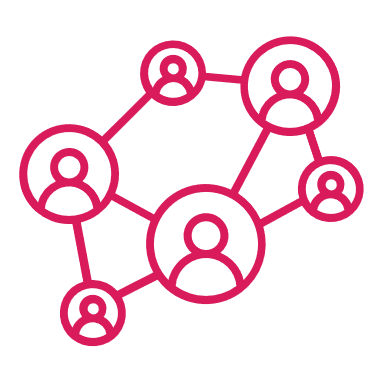 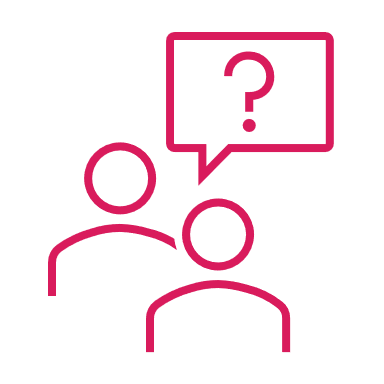 Überblick
Was ist RNR?
Status Quo
Was haben wir mit RNR vor?
Austausch
Fragen + Ideen
RNR
Was ist RNR?
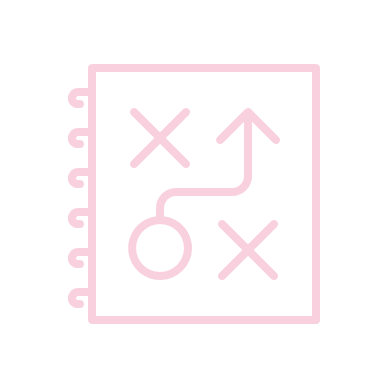 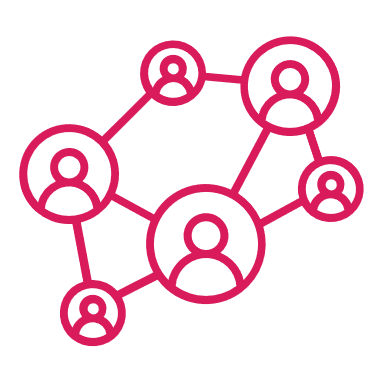 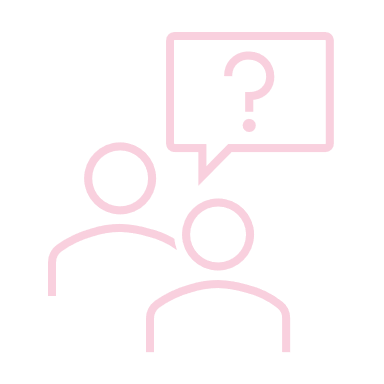 Überblick
Was ist RNR?
Status Quo
Was haben wir vor?
Austausch
Fragen + Ideen
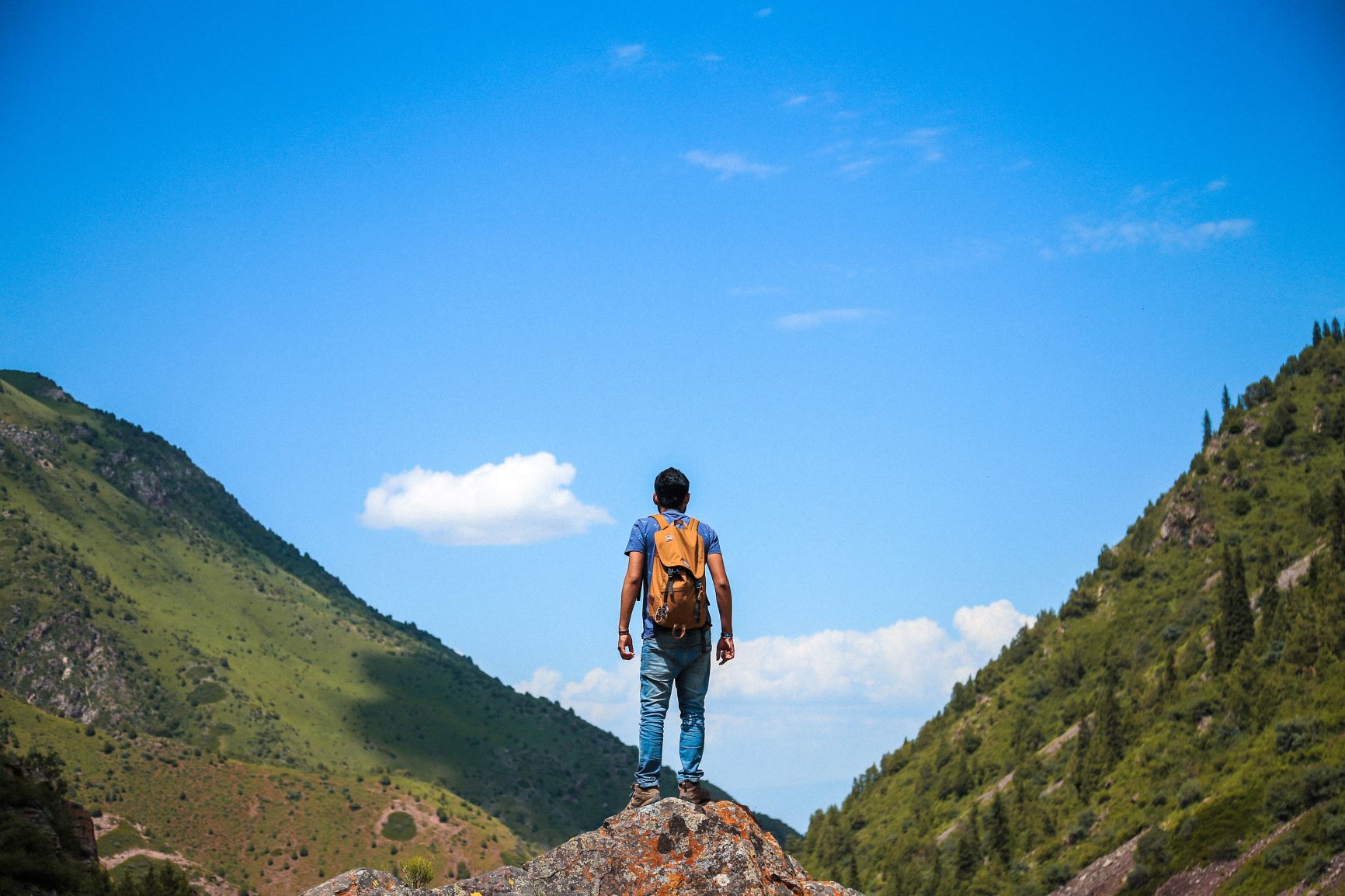 Wie geht es nach Rotaract weiter?
…
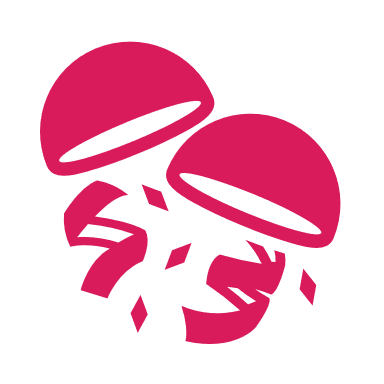 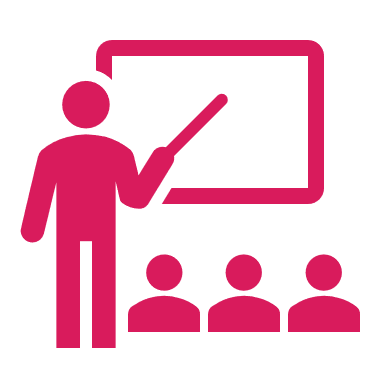 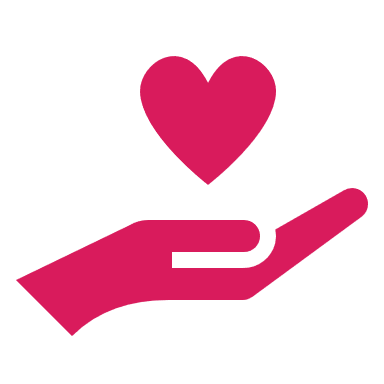 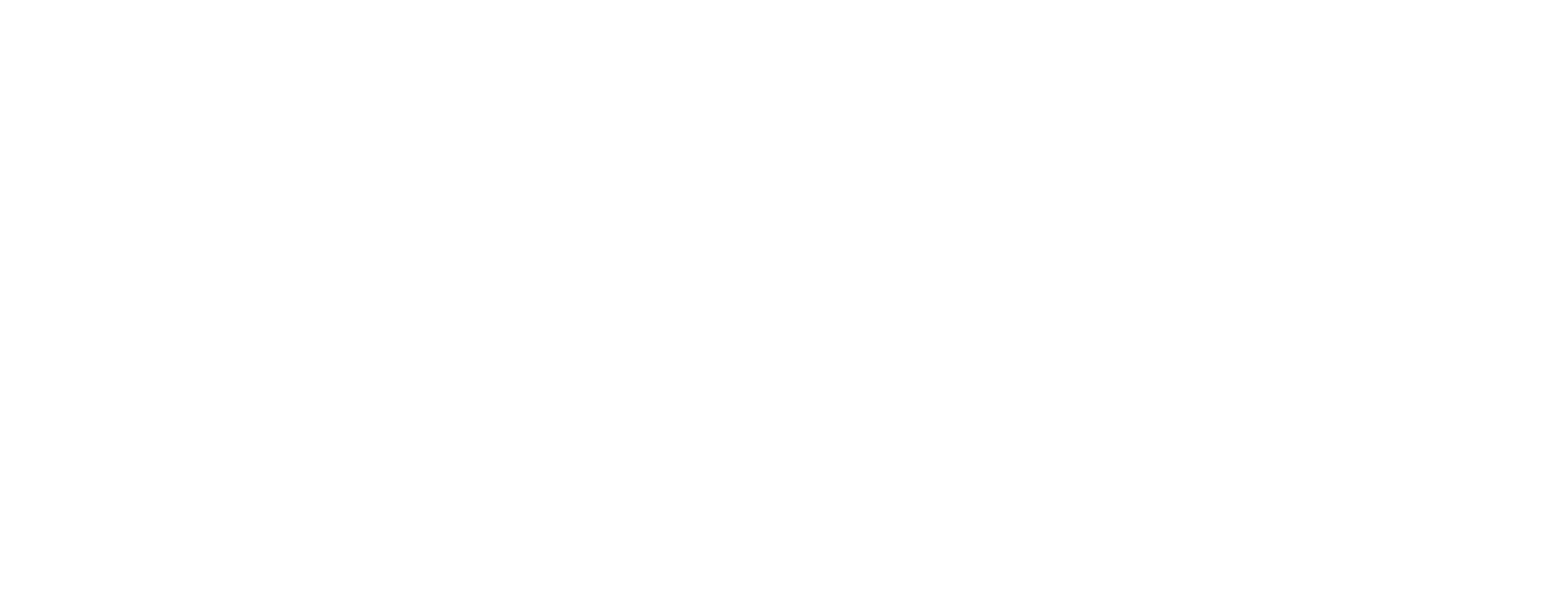 Quellbild: Pexels
Kontaktmöglichkeiten
ROTARY
Rotaract-Beauftragte*r Rotary Club
Rotaract Beauftragte*r Distrikt (RDB)
Membership Beauftragte*r Distrikt
Events + Aktionen vor Ort und auf Distriktebene
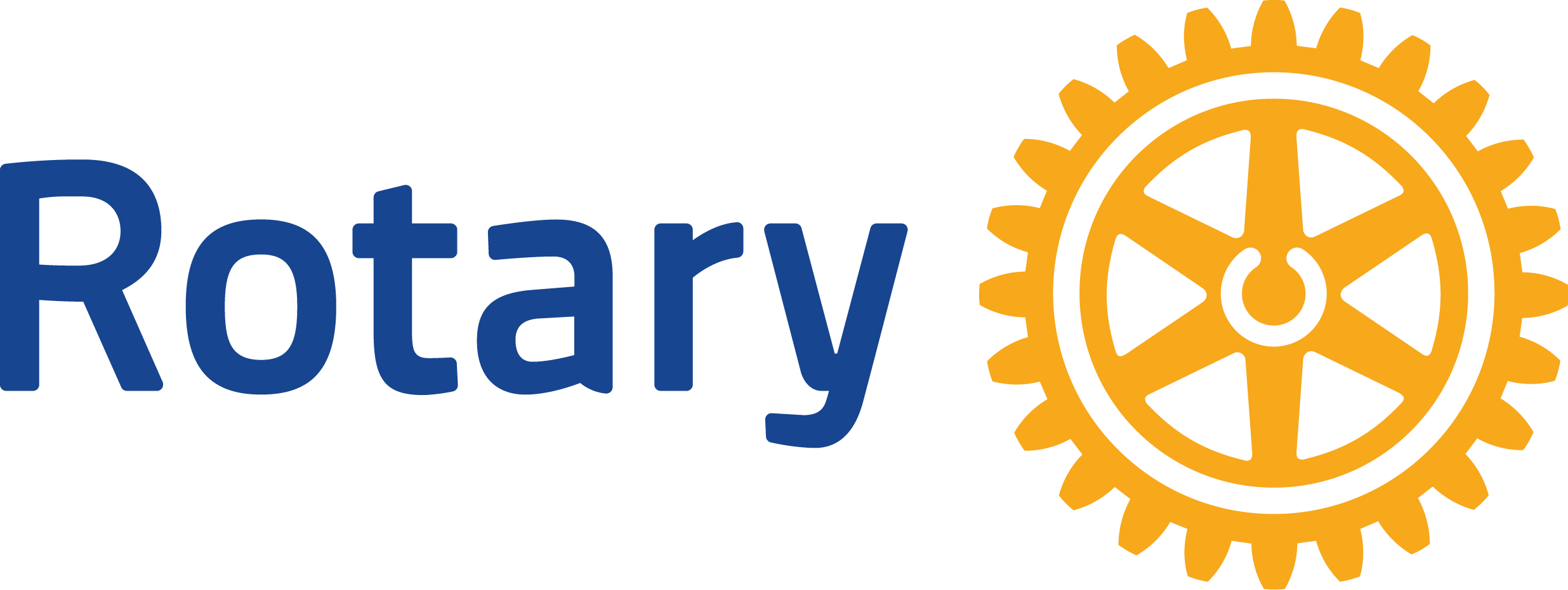 Rotary-Beauftragte*r Rotaract Club
Rotaract-Distriktteam
ROTARACT
RNR: Datenbank von Rotaract Deutschland
Rotary.org: Formular
Persönlicher Kontakt ist wichtig!
ZENTRALE SERVICES
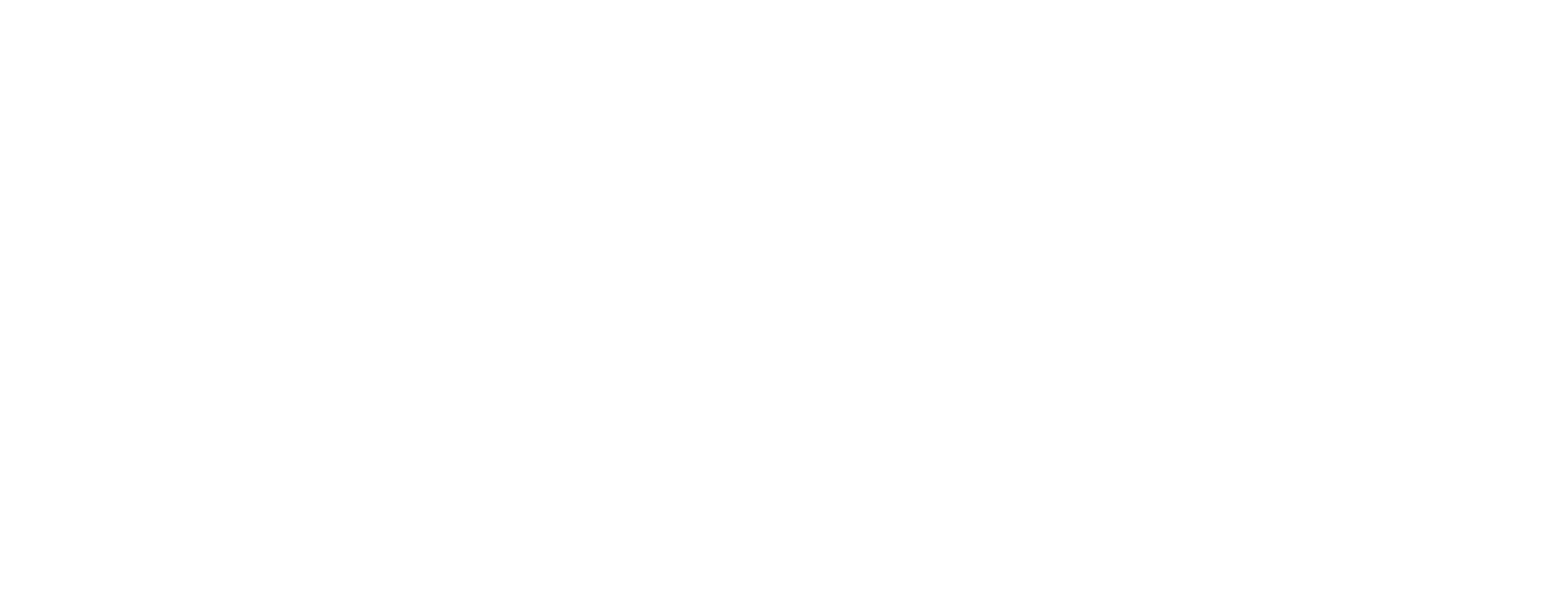 Was ist RNR?
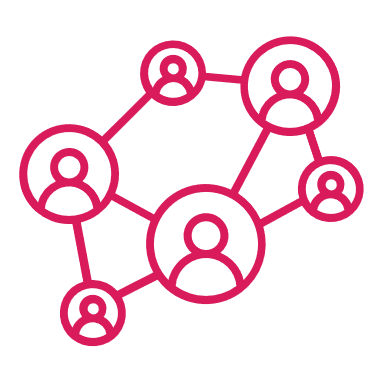 Datenbank von Rotaract Deutschland
Ziel: Kontakt von interessierten Rotaract-Mitgliedern zu Rotary Clubs (RC)  herstellen.
Zugriff auf Datenbank*
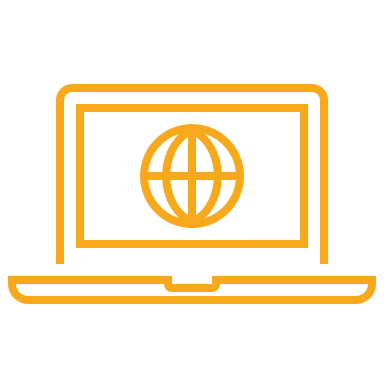 Kann von Distrikt-Teams eingesehen werden.Auch Govenor*innen + RDBs können Zugang erhalten: an Ressort Support** wenden.
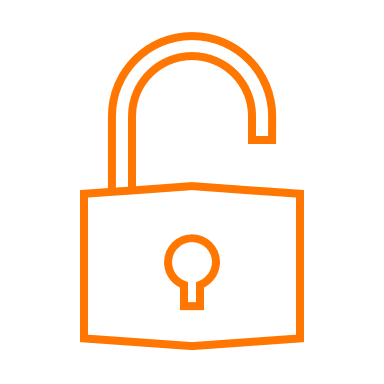 Anmeldung viamein.rotaract.de
Anmeldung für alle Rotaract-Mitglieder möglich, die aktuell Rotary-Mitglied werden möchten oder sich einen RC anschauen möchten.
*Siehe Teilnahmebedingungen von RNR https://mein.rotaract.de/terms_of_rnr   **support@rotaract.de
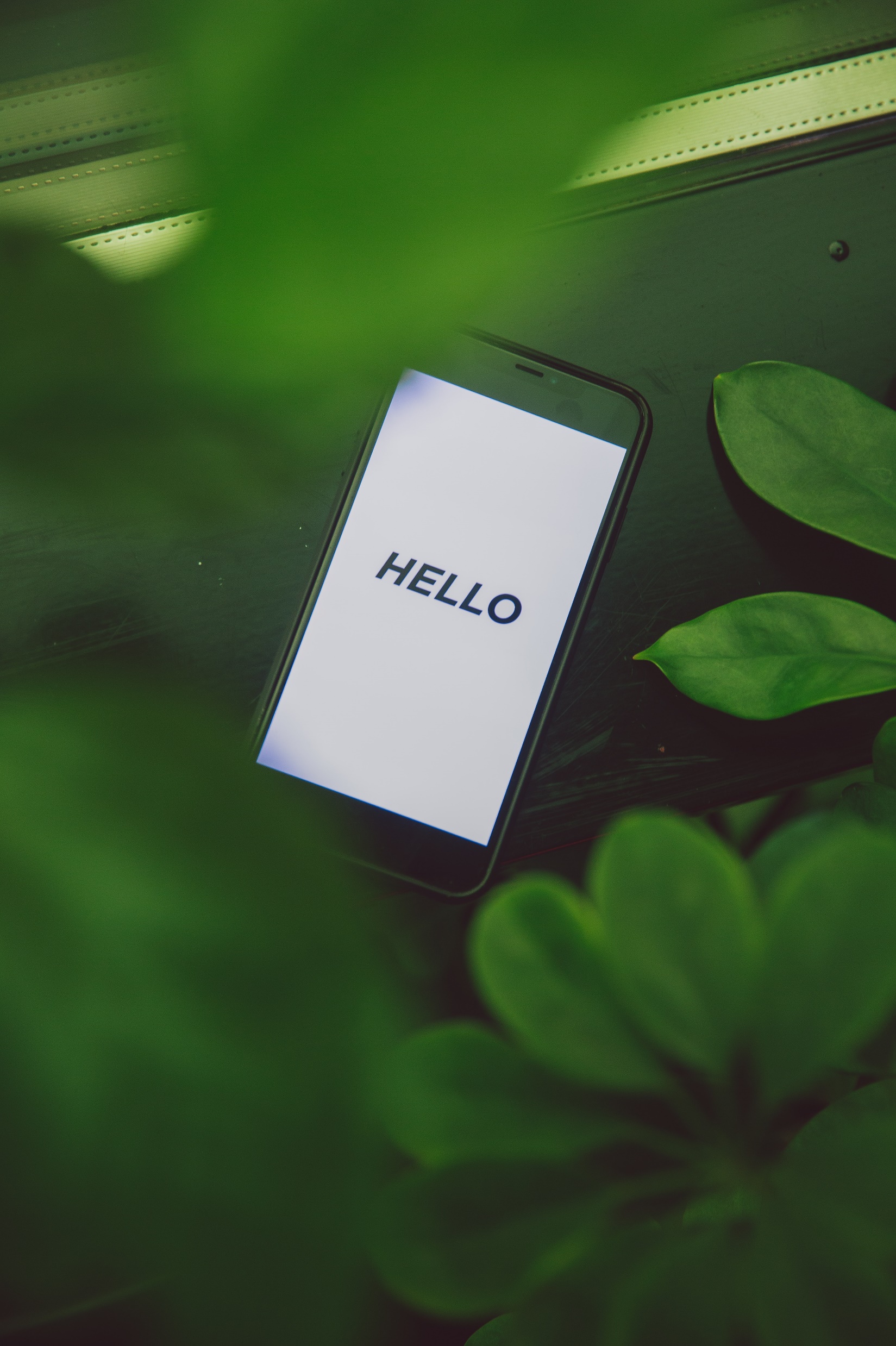 Wie mitmachen?
Anmeldung via www.mein.rotaract.de:Klick auf „mein Profil bearbeiten“
Teilnahme bestätigen
Im Reiter „RNR“ Teilnahmebedingungen lesen
Ein Häkchen setzen bei:„An Rotary Nachwuchs Rotaract teilnehmenund Teilnahmebedingungen akzeptieren“
Anmeldung mit speichern bestätigen
Daten eingeben:
Persönliche Daten + Adresse
RNR-Selbstauskunft + Werdegang
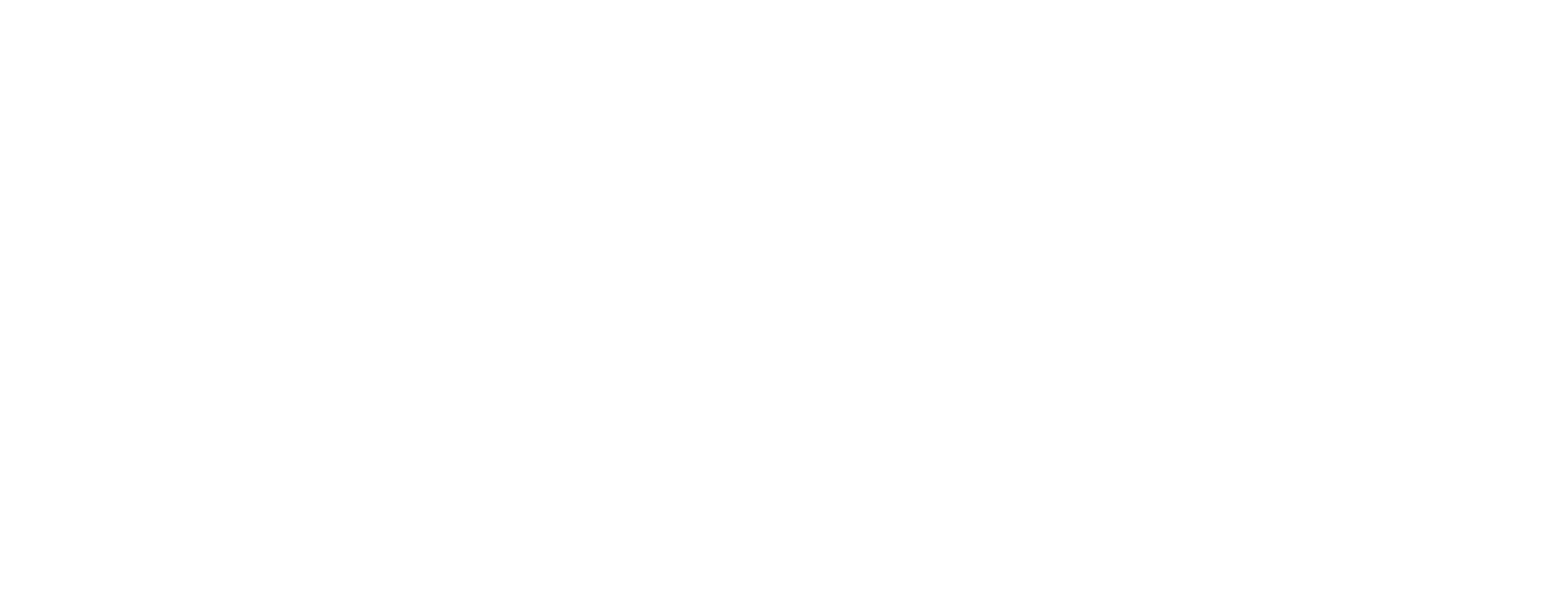 Teilnahmebedingungen von RNR https://mein.rotaract.de/terms_of_rnr · Quellbilder: Pexel + RDK
„Idealer“ RNR-Ablauf
Distrikt-Teams / RDBS geben Daten weiter
Kontakt-Aufnahme vom RC
Rotary Clubs fragen Daten an
Eintragen der Daten
Anmeldung bei RNR
Voraussetzungen
RNR soll bei Rotaract-Mitgliedern bekannt sein (Eintragung in Datenbank)
Daten in Datenbank sollen aktuell sein und gehalten werden
Rotary Clubs sollen RNR kennen
Distrikt-Teams sollen Datenbank kennen (ggf. bei RDB aufmerksam machen)
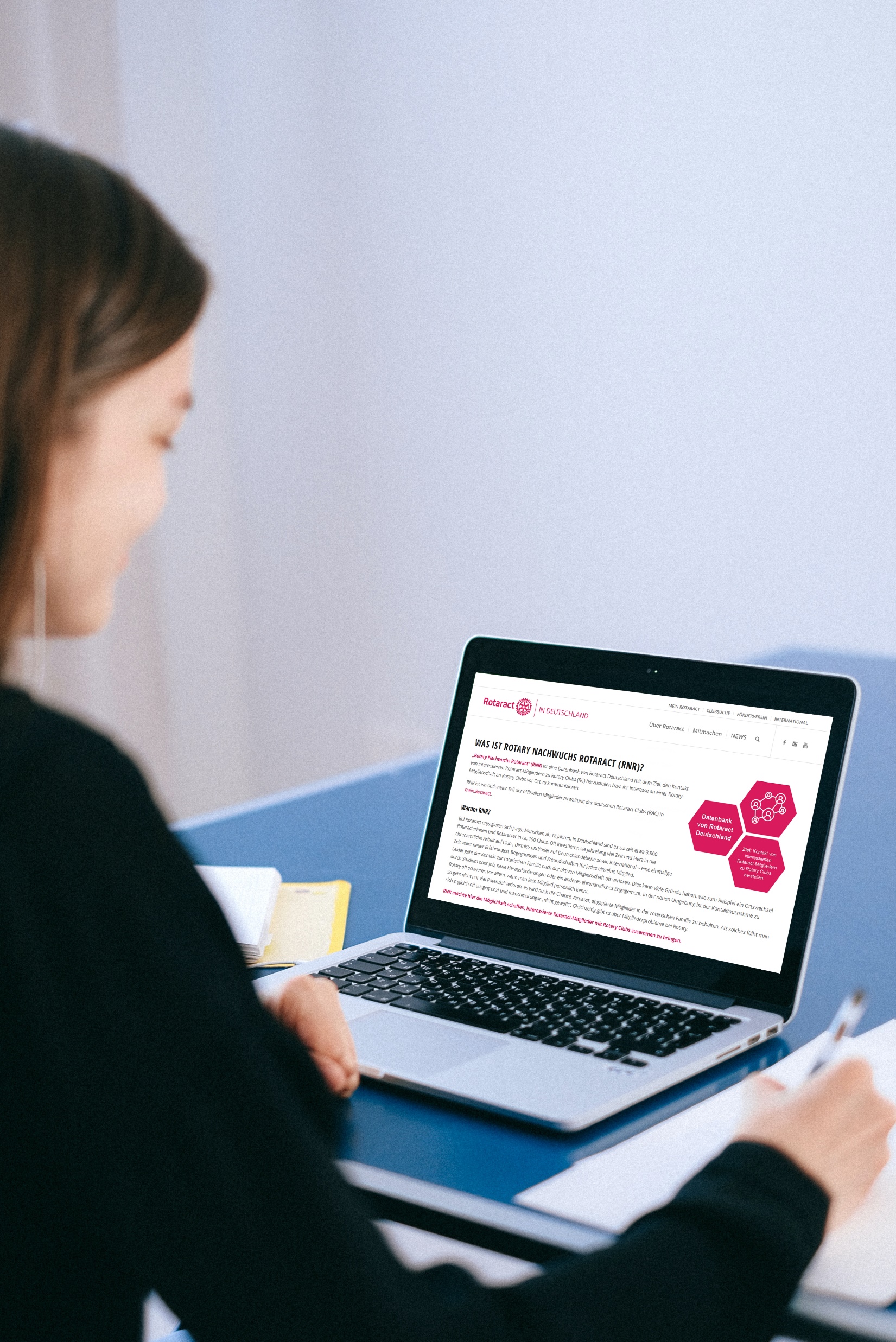 Rotary Clubs Auf
Mitgliedersuche
Rotary Clubs, die Mitglieder suchen, können sich auf www.rotaract.de/rnr  in ein Formular eintragen
eingetragene Rotary Clubs sind im Wiki für alle Rotaract-Mitglieder zu finden
https://mein.rotaract.de/wiki/RNR-Teilnehmer
Nach Distrikten sortiert
Liste wird von Ressort Interne Kommunikation gepflegt und verwaltet
Spread the Word: Tragt die Info in eure Rotaract Clubs und erzählt euren Rotary Patenclubs davon!
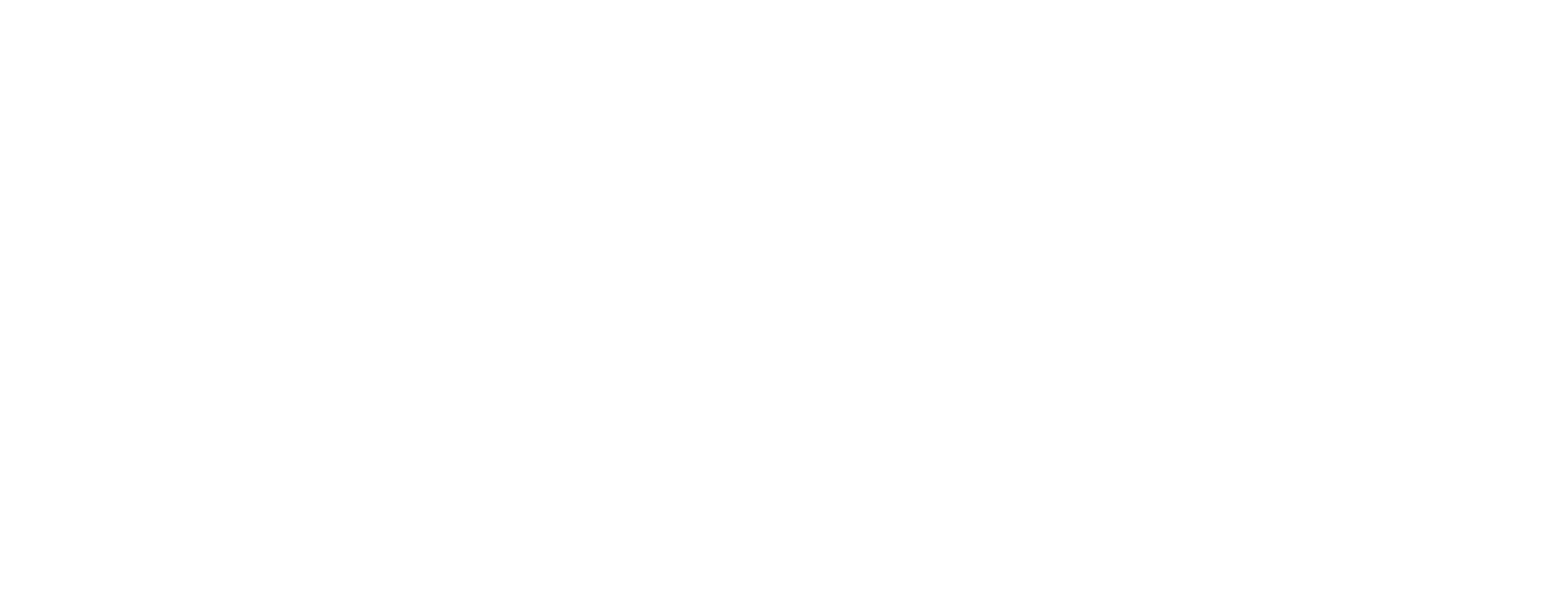 Quellbild: Pexels
RNR
Weiterentwicklung RNR
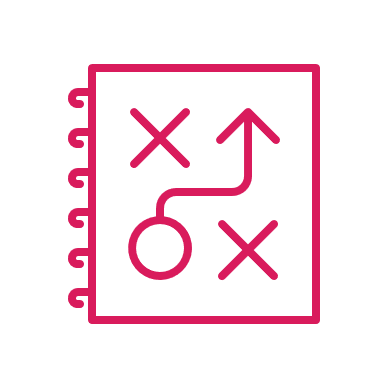 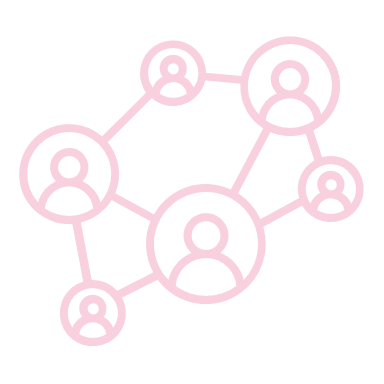 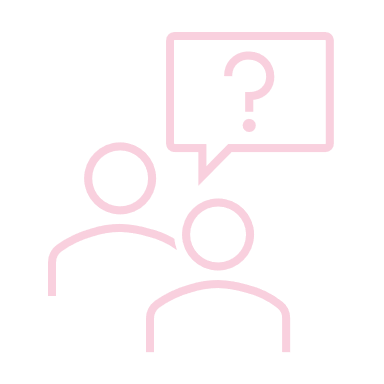 Überblick
Was ist RNR?
Status Quo
Was haben wir vor?
Austausch
Fragen + Ideen
Weiterentwicklung RNR
Teilnahme-bedingungen
Datenbank aufräumen
Konzept entwickeln
✓
✓
Umsetzung
Feedback
Verknüpfung der Datensätze aufgehoben 
E-Mail an alle Teil-nehmenden, dass Neuverknüpfung nötig ist – mit Bitte um Aktualisierung der Daten
Teilnahme-Bedingungen aktualisiert
Freigabe von Datenschutz-beauftragten
Upload von Ressort IT Entwicklung
Für und mit Rotaract + Rotary
Ideen aus Distrikten + Clubs
Kommunikation mit Govenor*innen + RDBs (inkl. DGR)
Abstimmung mit RDK
Implementierung in mein.rotaract.de
Timing mit Ressort IT Entwicklung absprechen
Kommunikation starten: intern an Distrikt-Teams + extern an Rotary
Test +Evaluation
Status Quo „Konzept“ / Ideen
Datenbank, Teilnahmebedingungen + Wiki-Seite auf aktuellen Stand bringen (✓)
Kommunikation
intern zu Rotaract: One-Pager für Distrikt-Teams + Foliensatz für DisKos
extern zu Rotary: Info im DGR + via Rotaract-Distriktteams
Automatisierung
1x im Jahr: Info an alle RNR-Teilnehmer*innen zum Update der Daten
2x im Jahr: Info an Distrikt-Teams mit Export der Liste
Info an „neue Pasties“: Es gibt RNR und ihr könnt ihr eintragen
 Ziel: Stetige Nutzung von RNR-Teilnehmenden, Distrikt-Teams + Rotary Clubs
Wir brauchen eure Hilfe + Unterstützung!
Danke an alle Ideen, Wünsche und Fragen, die uns bisher erreicht haben! <3
RNR
Austausch + Feedback
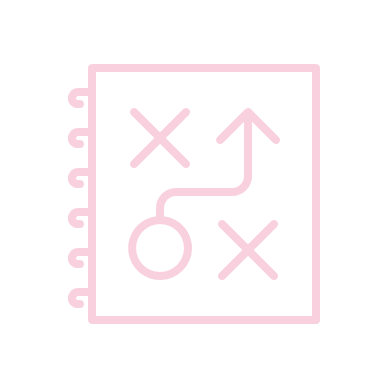 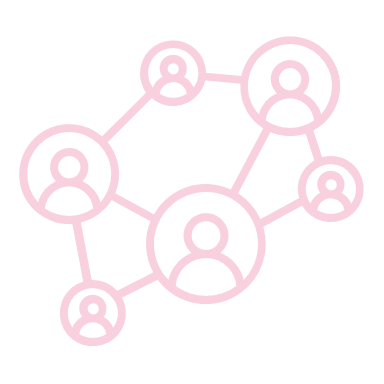 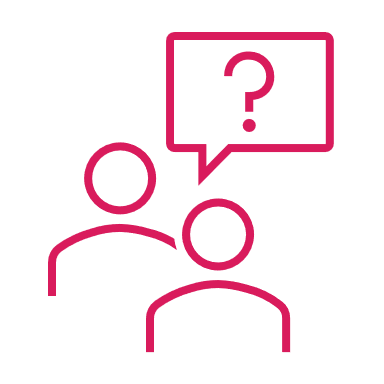 Überblick
Was ist RNR?
Status Quo
Was haben wir vor?
Austausch
Fragen + Ideen
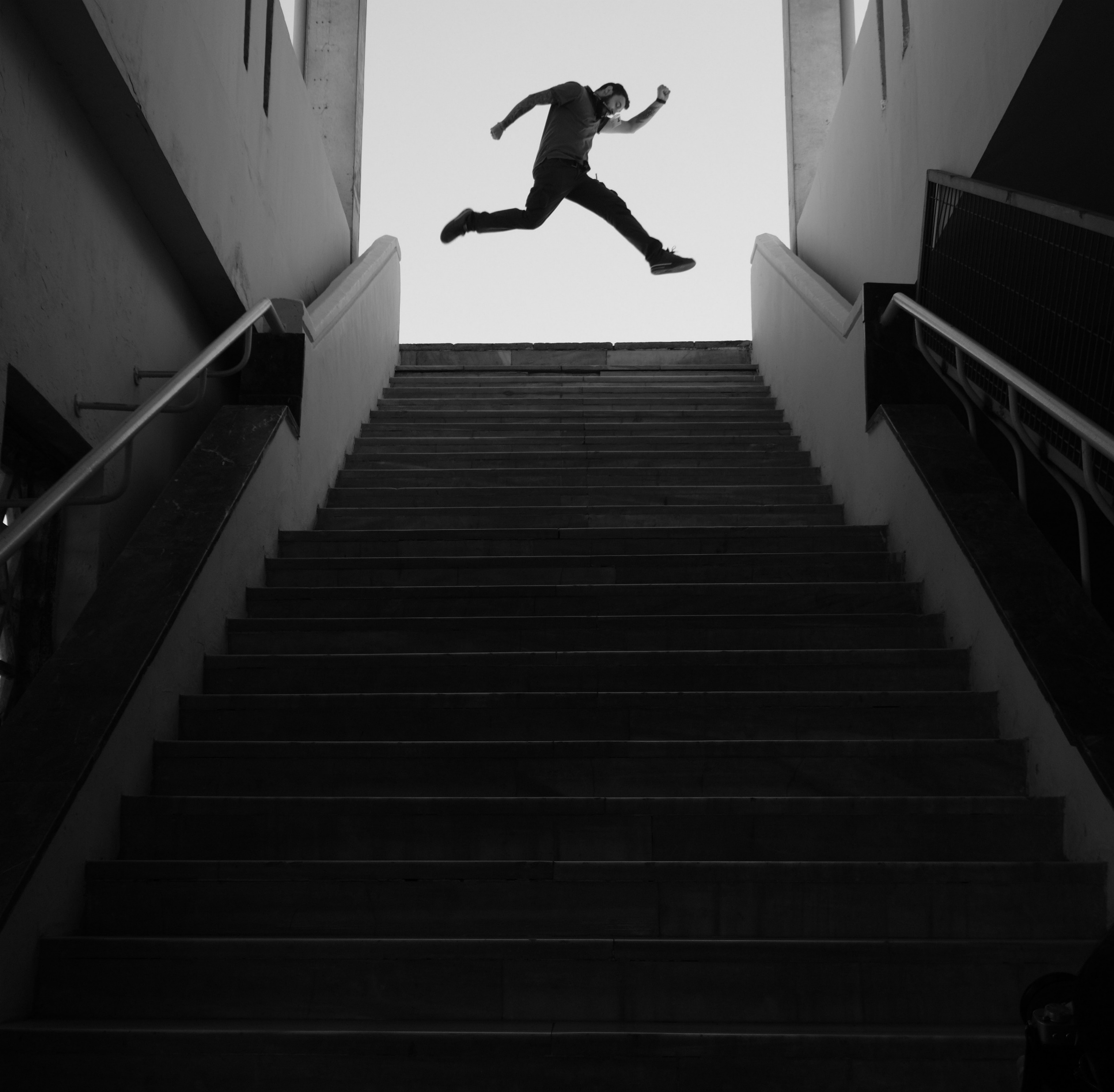 Erfolgstories
Feedback + Best Practices
Ihr kennt jemanden, der durch RNR zu Rotary gefunden habt? Oder ihr seid auf einem ganz anderen Weg zu Rotary gekommen?
Wir freuen uns immer über Erfolgsgeschichten und Best Practices – teilt gerne eure Erfahrungen mit uns!
Oder schreibt uns, wenn ihr Ideen oder Feedback habt!
kommunikation@rotaract.de
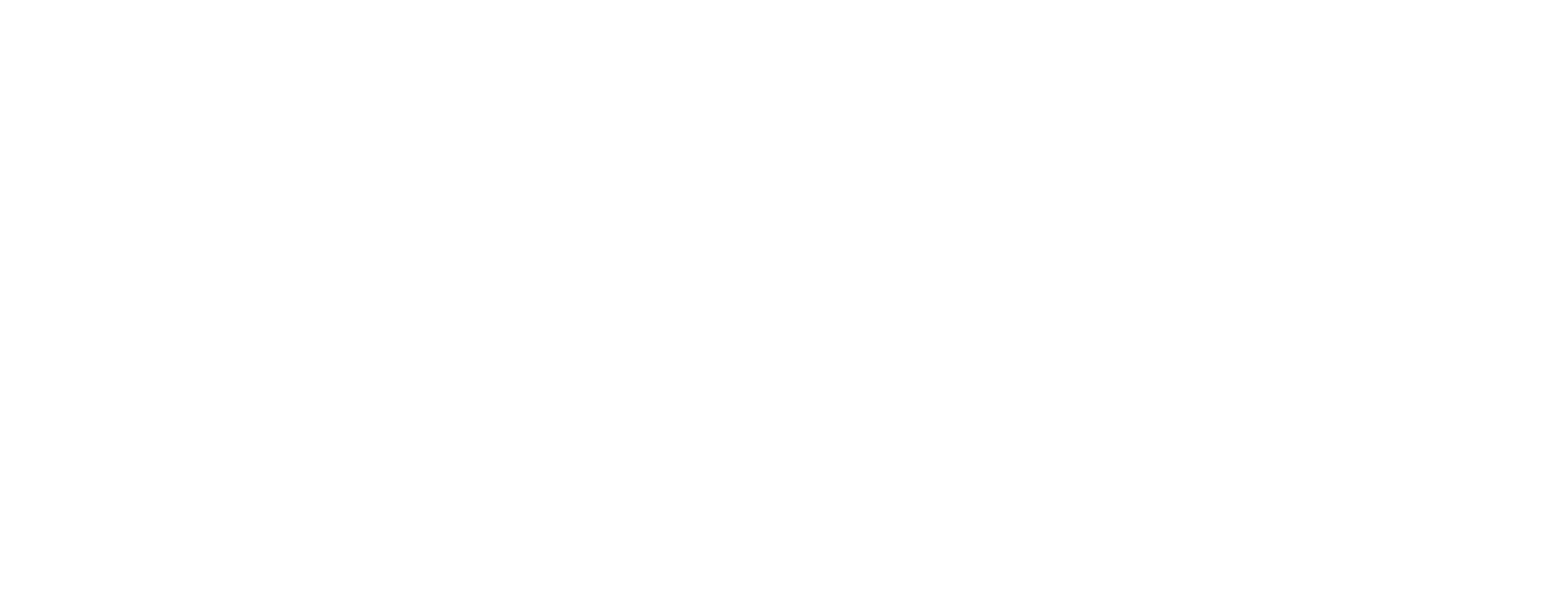 Quellbild: Pexels
Danke <3